Wild about NZ Wildlife
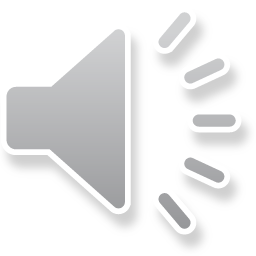 A vision prepared by the Tui Nature Reserve Wildlife Charitable Trust
1
The Trust made a commitment to reverse the decline of our wildlife in New Zealand
Ecological restoration programmes

Captive native breeding programmes

Innovative new aviary design

Soft release programmes for other projects
2
Why?
80% of all remaining NZ Birds 
88% our skinks and geckos
100% of our frogs

Are facing extinction (Environment Aotearoa Report, Oct.2015)
Predation is the main cause of the decline of NZ native species
3
The Trust has restored 80 hectares of prime native forest               		  in the Marlborough Sounds
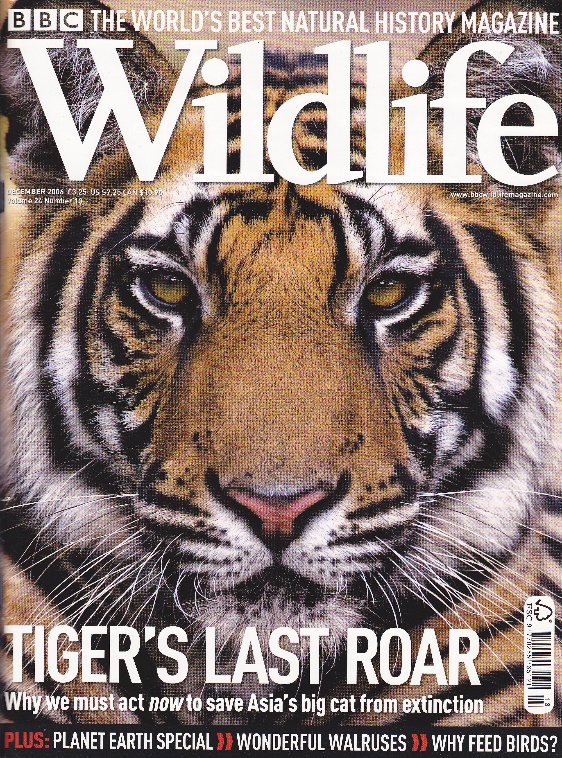 4
The sanctuary has only used toxin free methods since it began in 1994
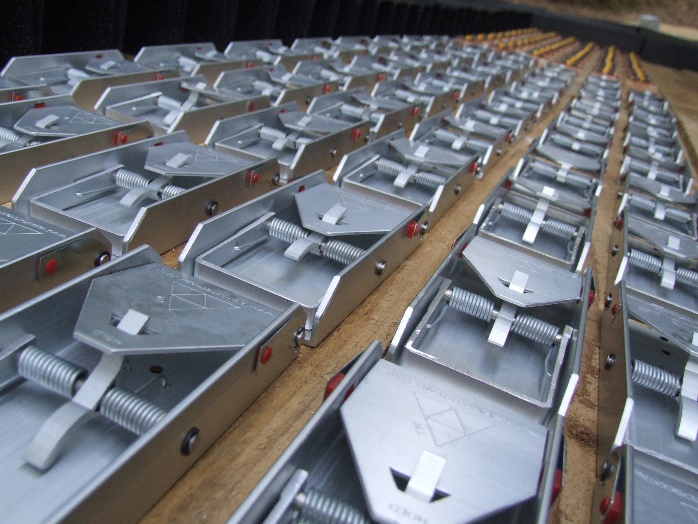 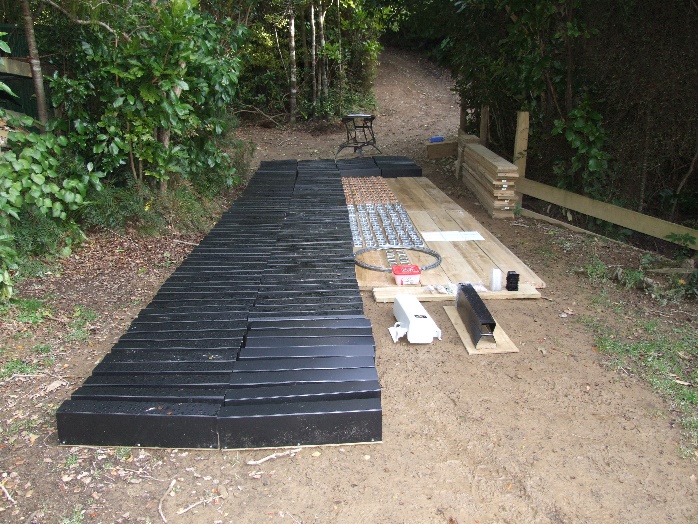 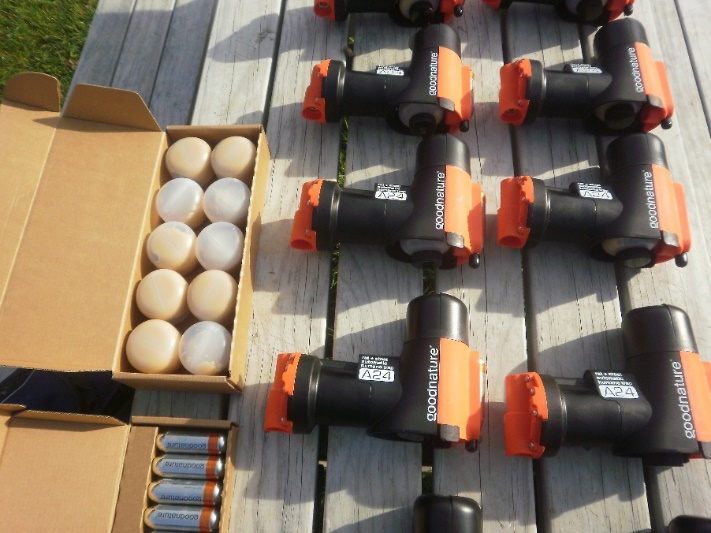 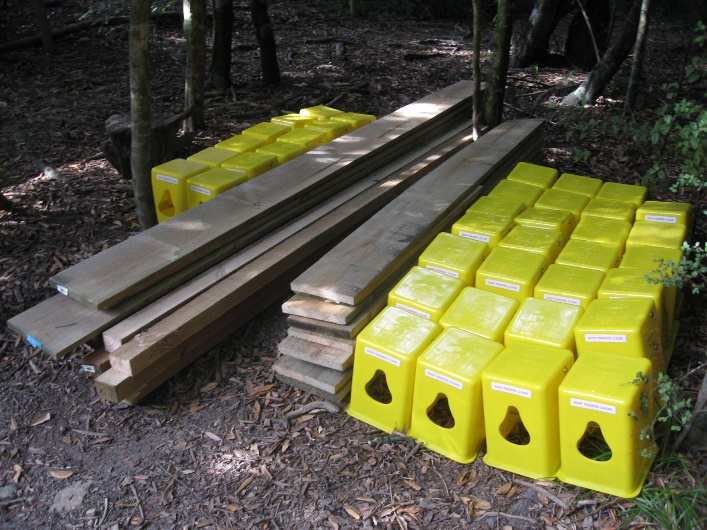 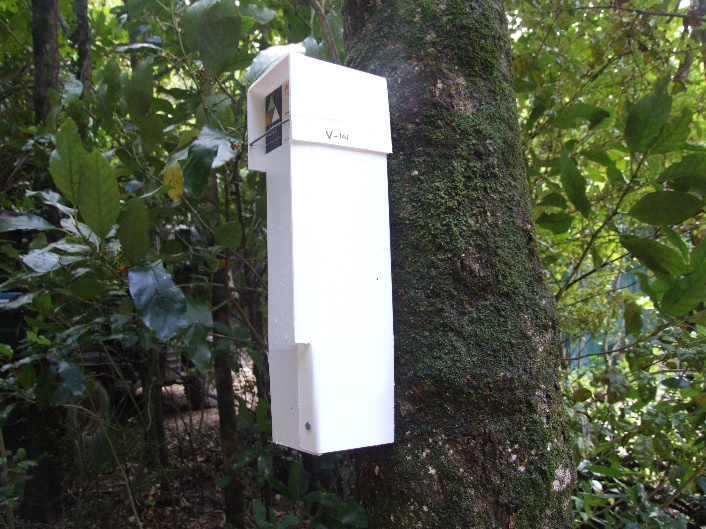 5
3000 Meter ungulate-proof fence almost completed
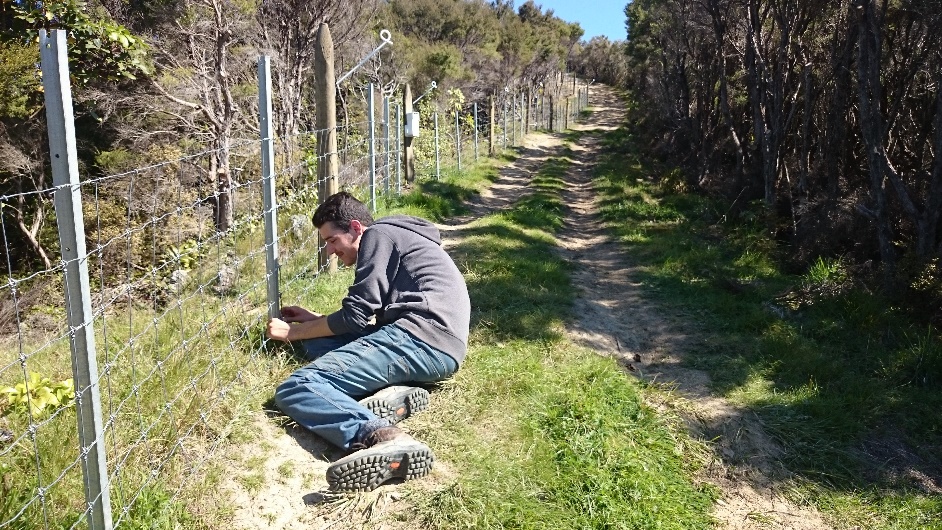 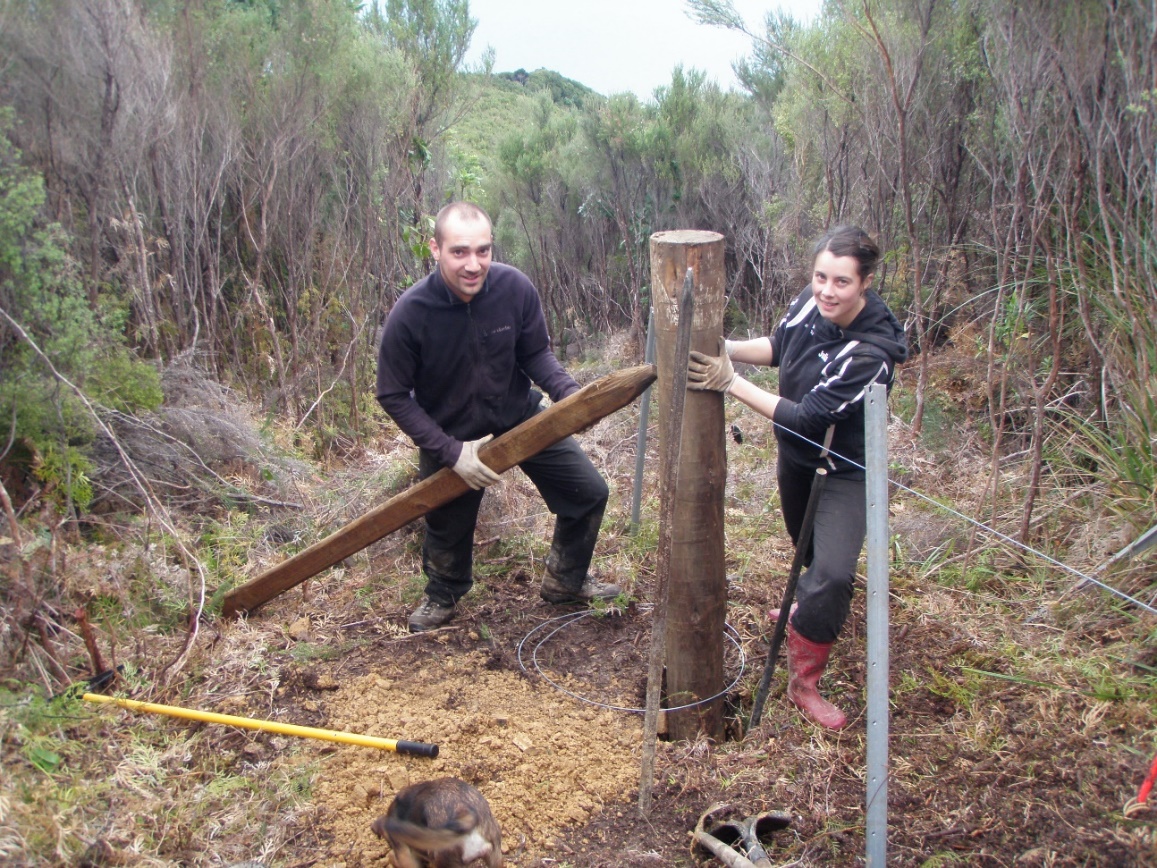 6
Monitoring is done by tunnels, chew cards and our certified rodent detection dogs
7
Restoration process is showing the results
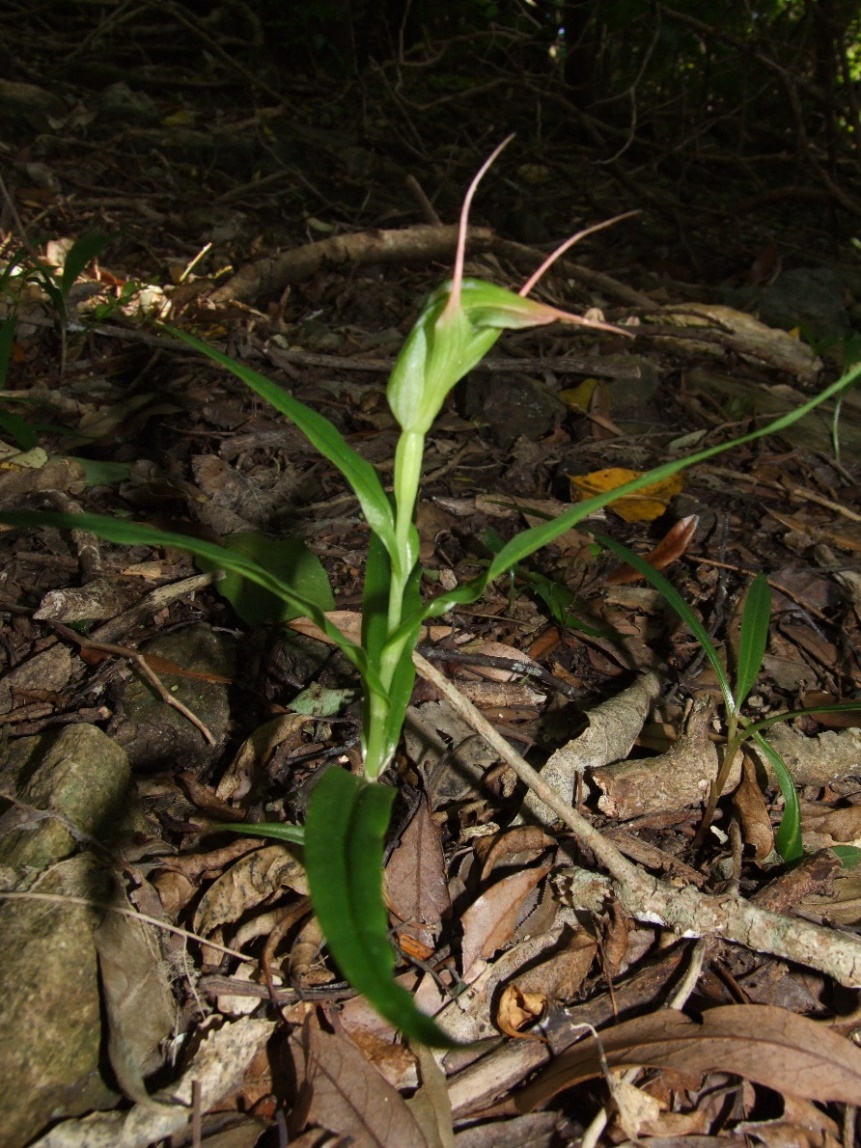 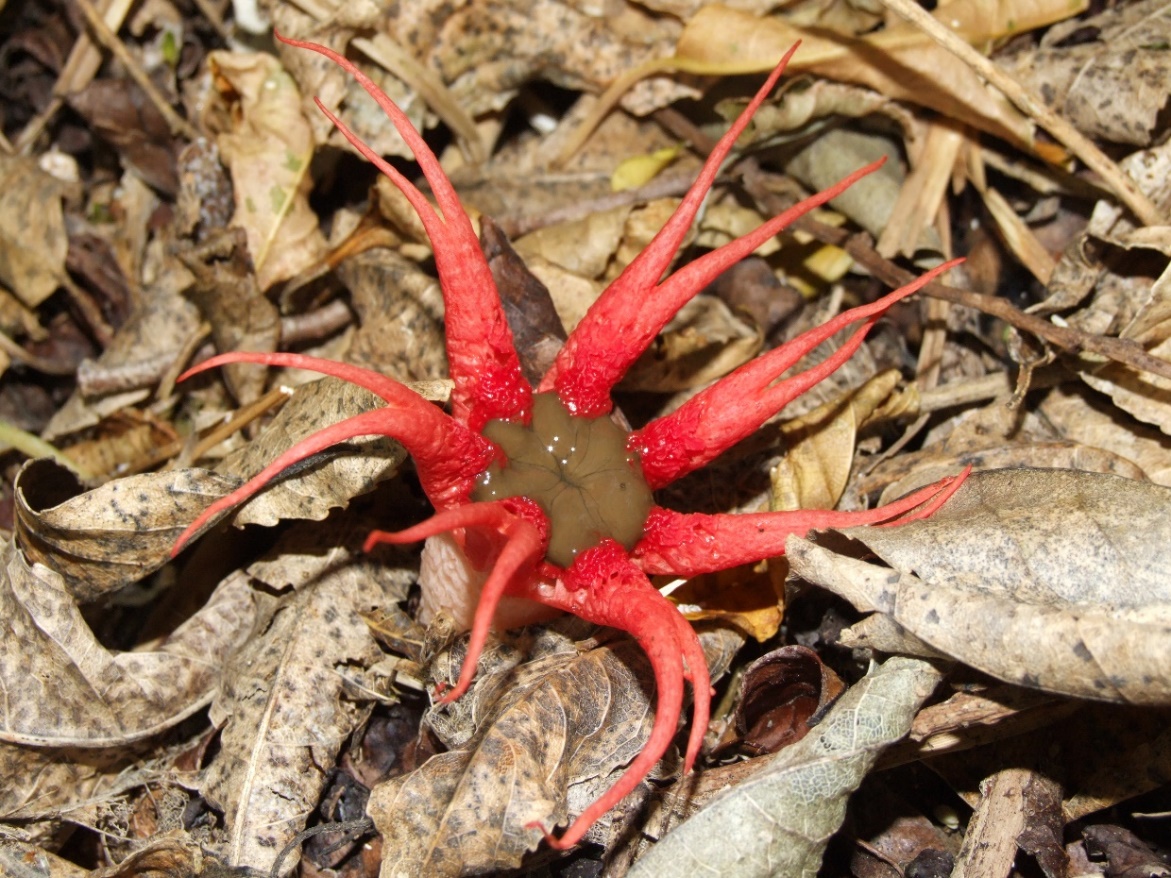 8
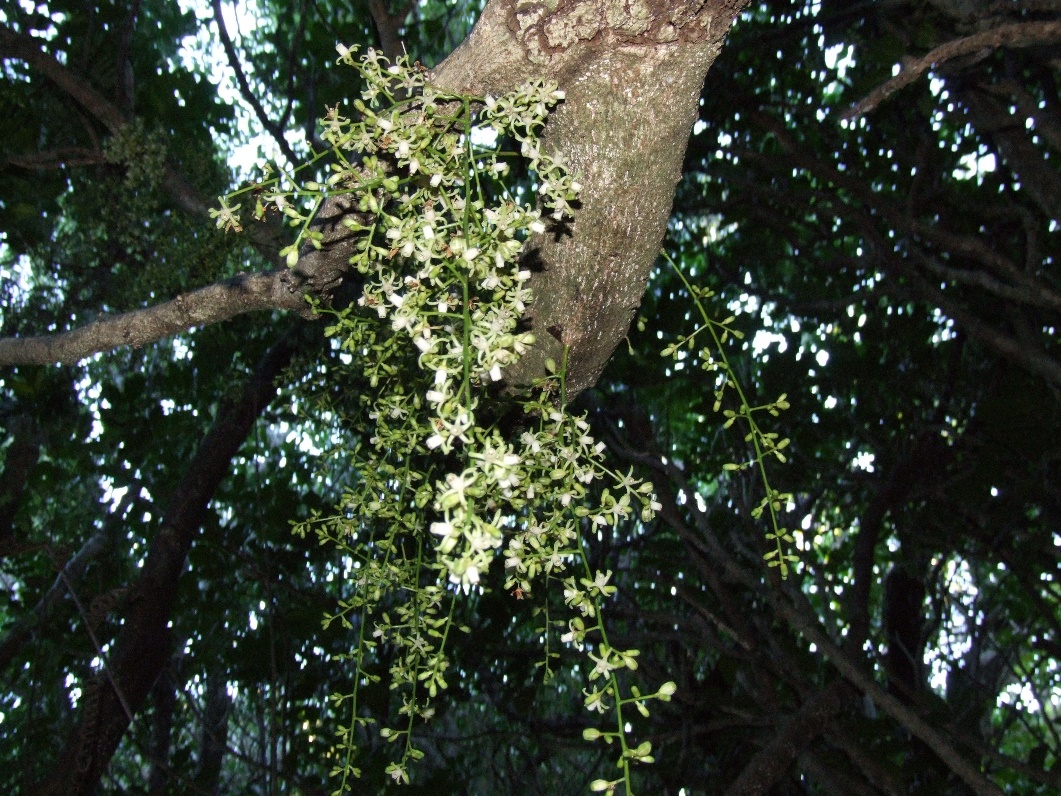 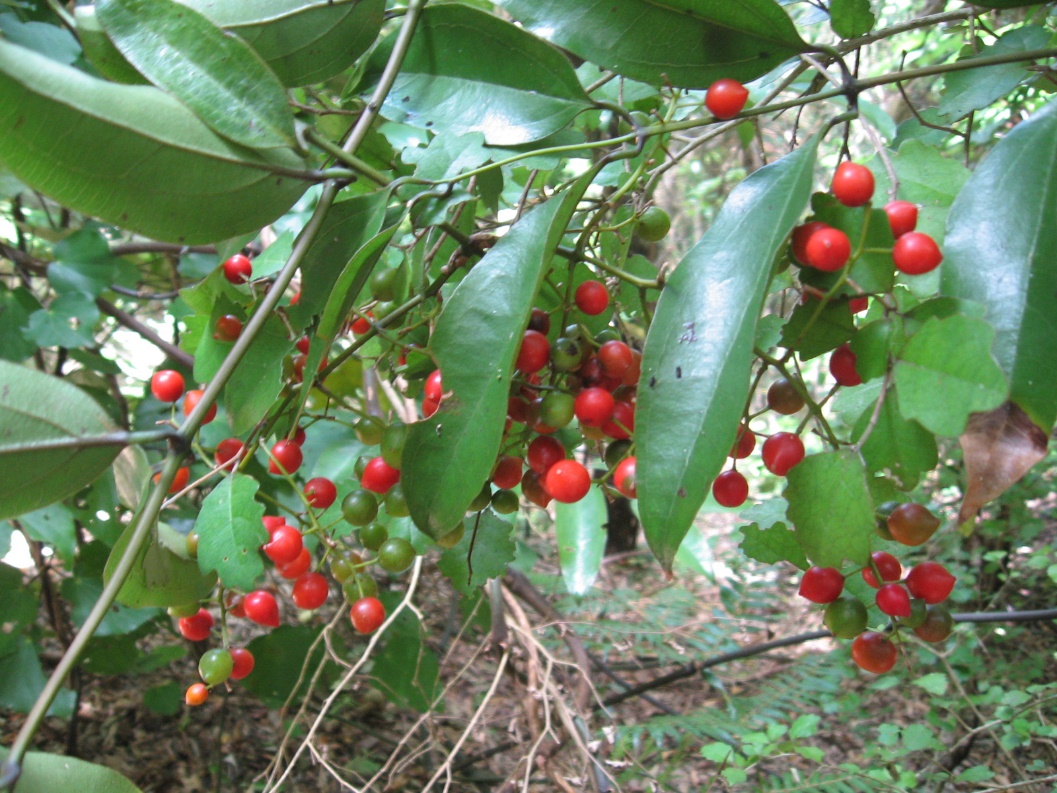 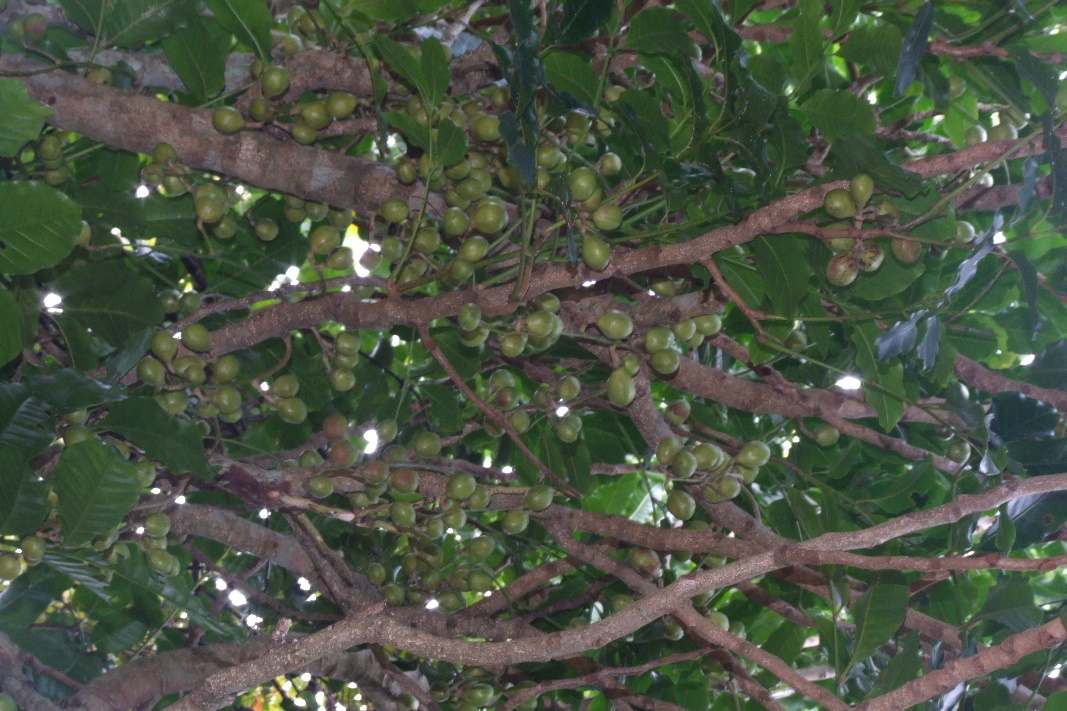 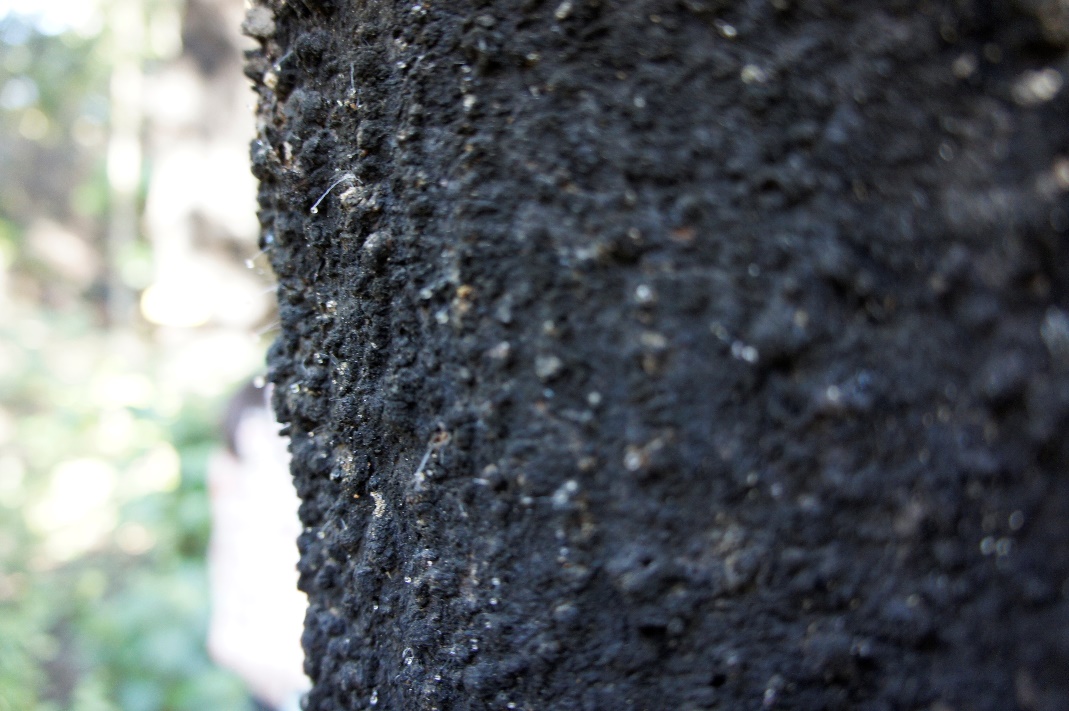 9
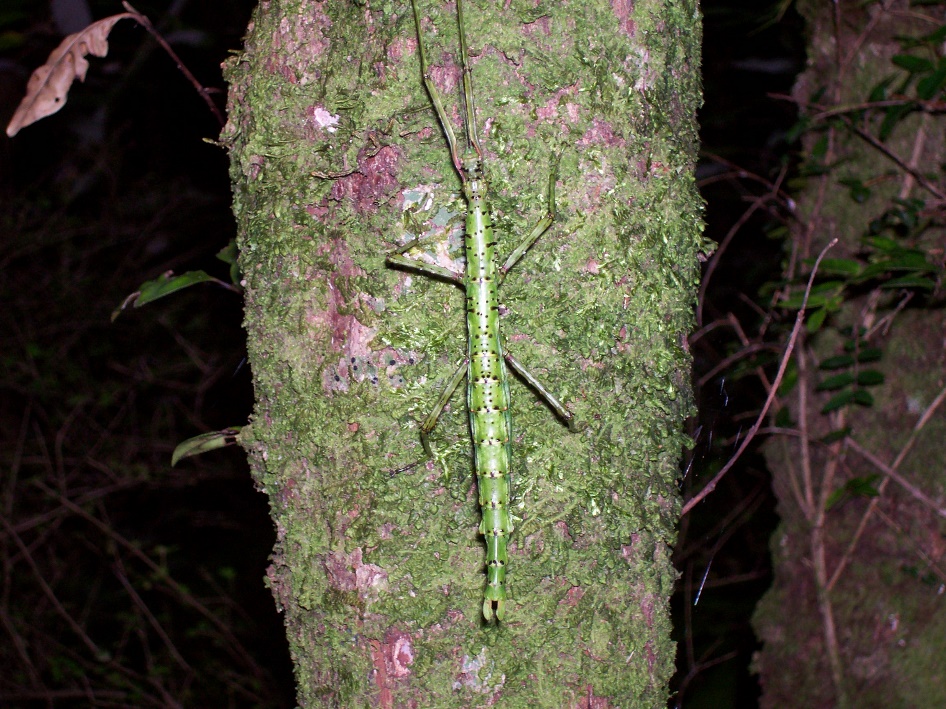 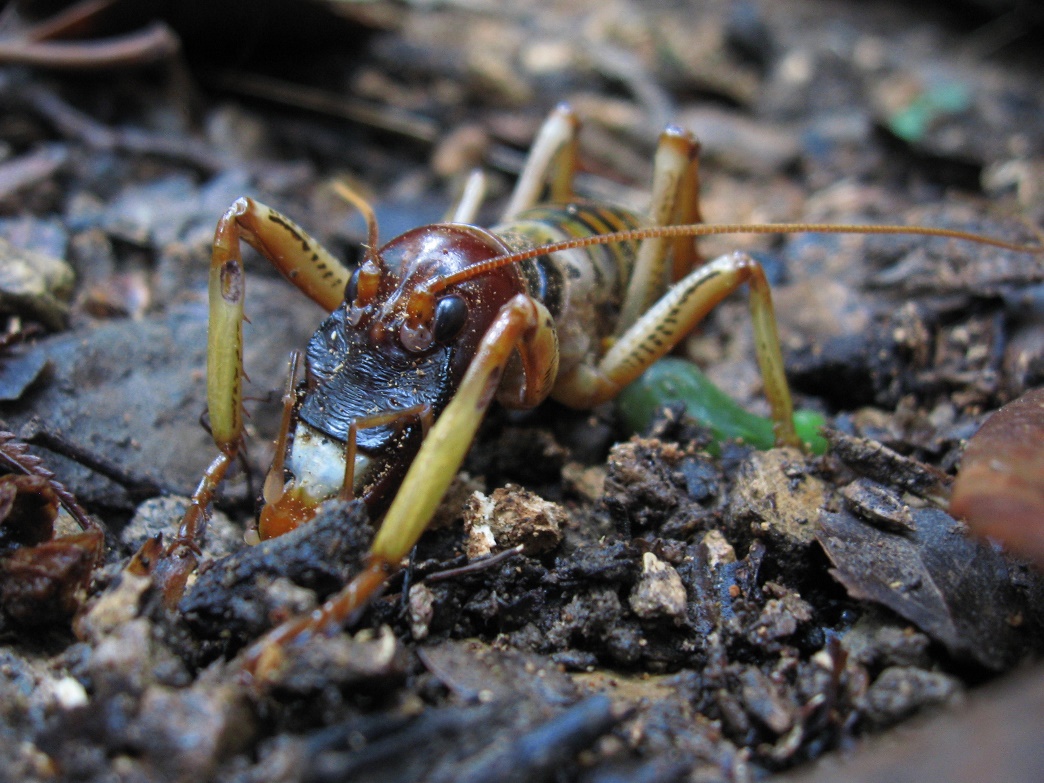 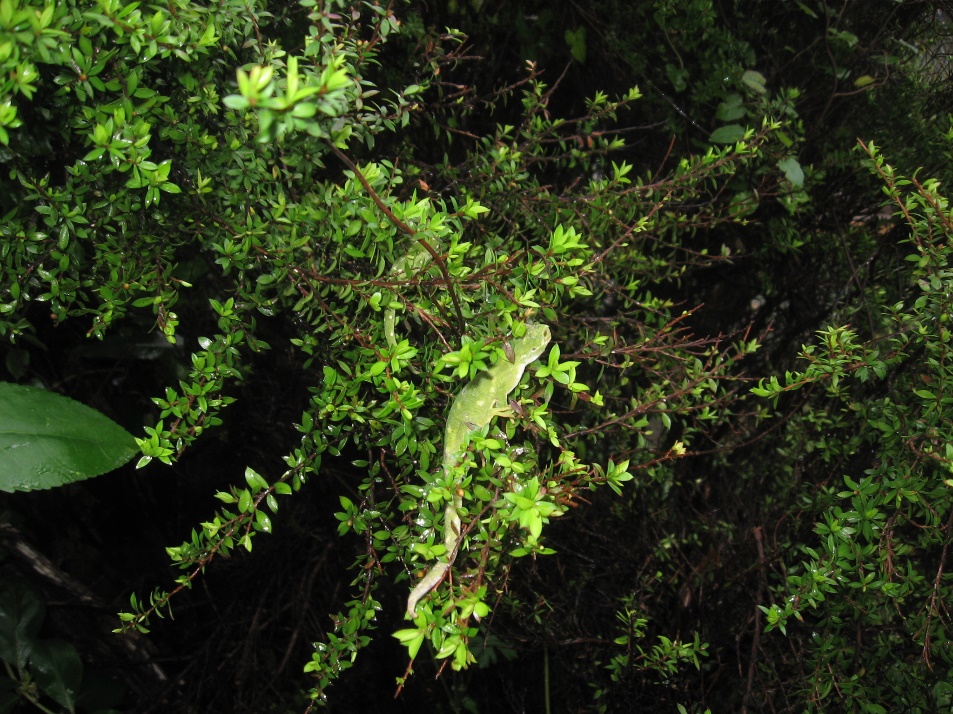 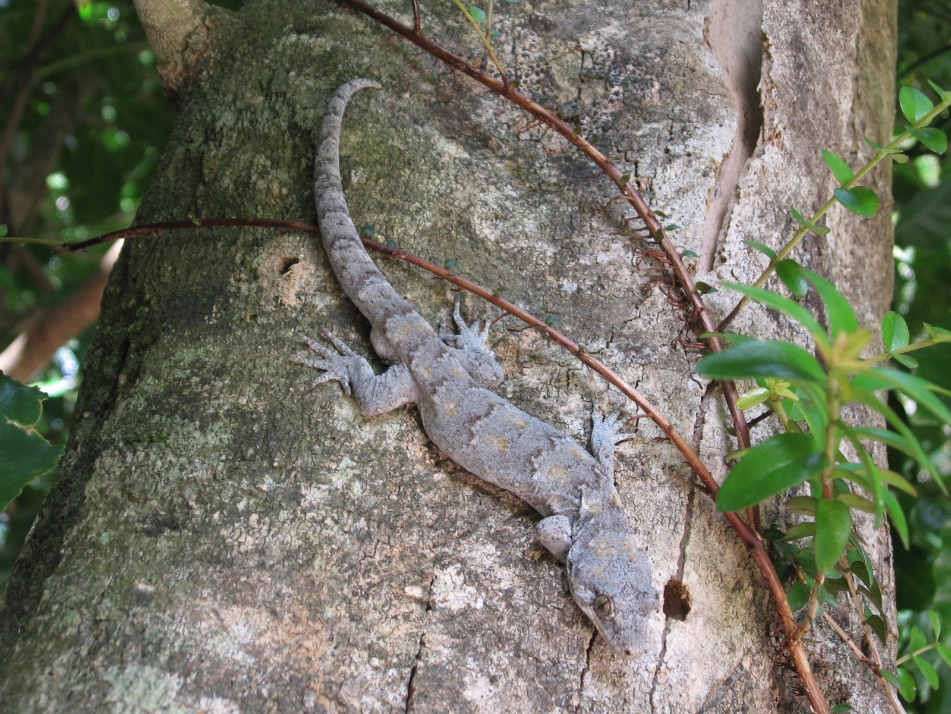 10
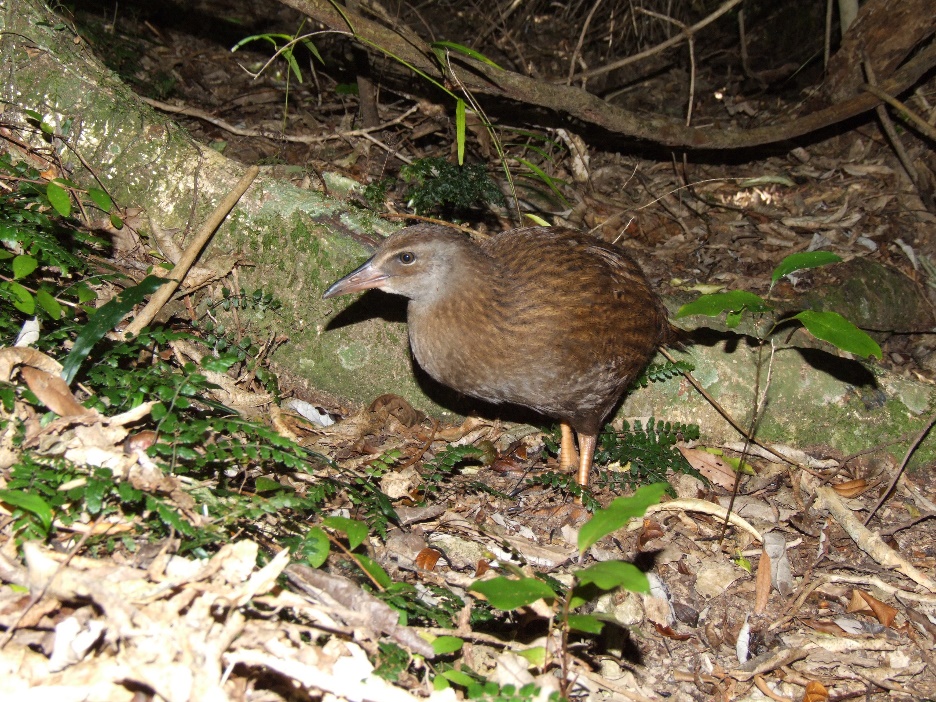 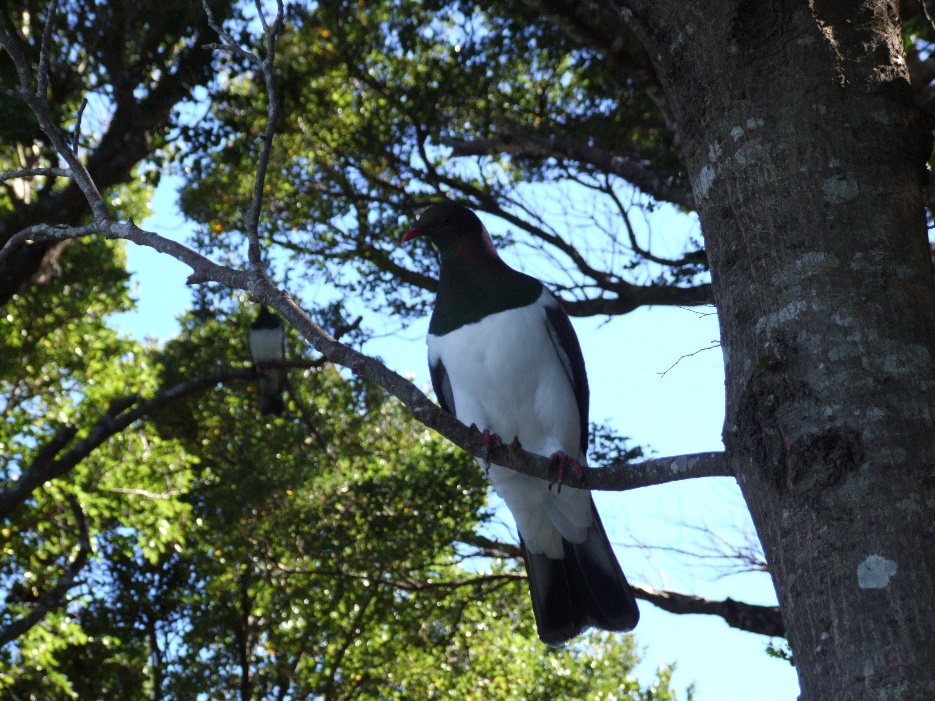 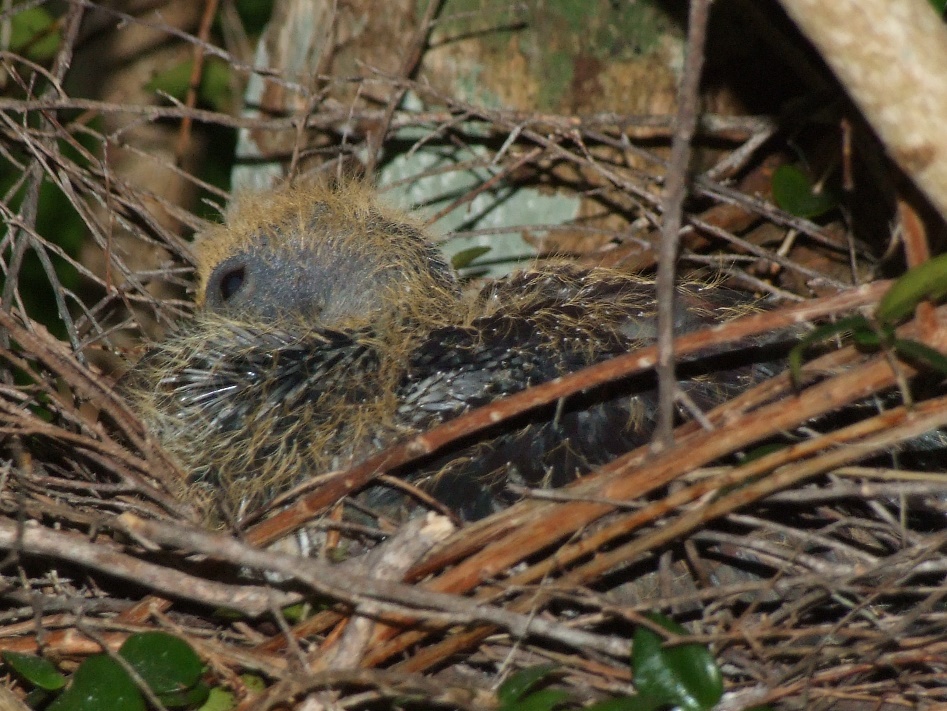 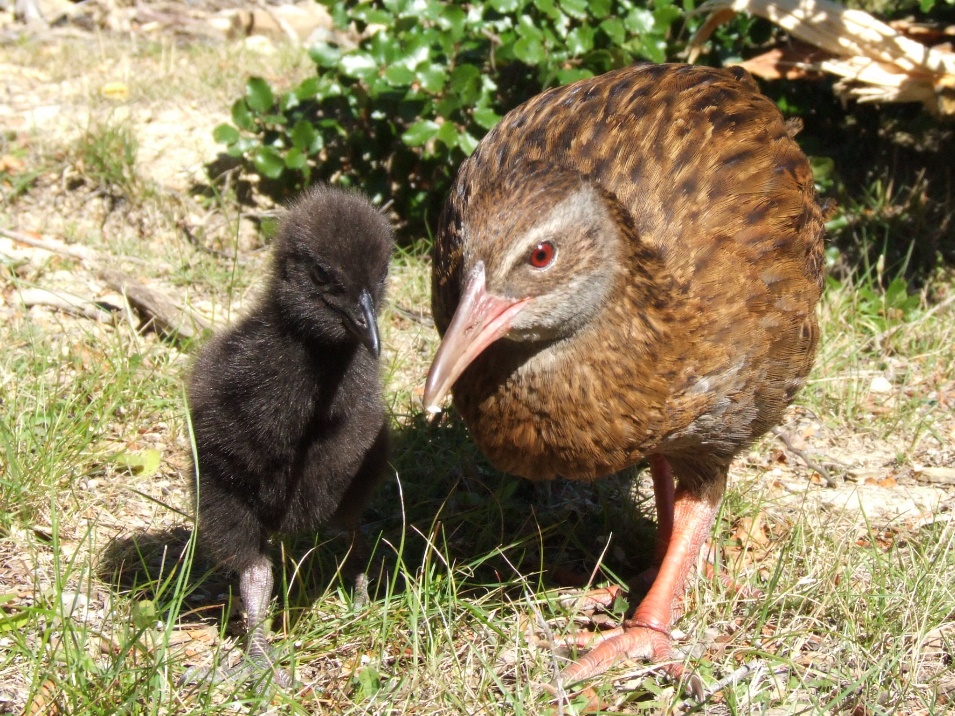 11
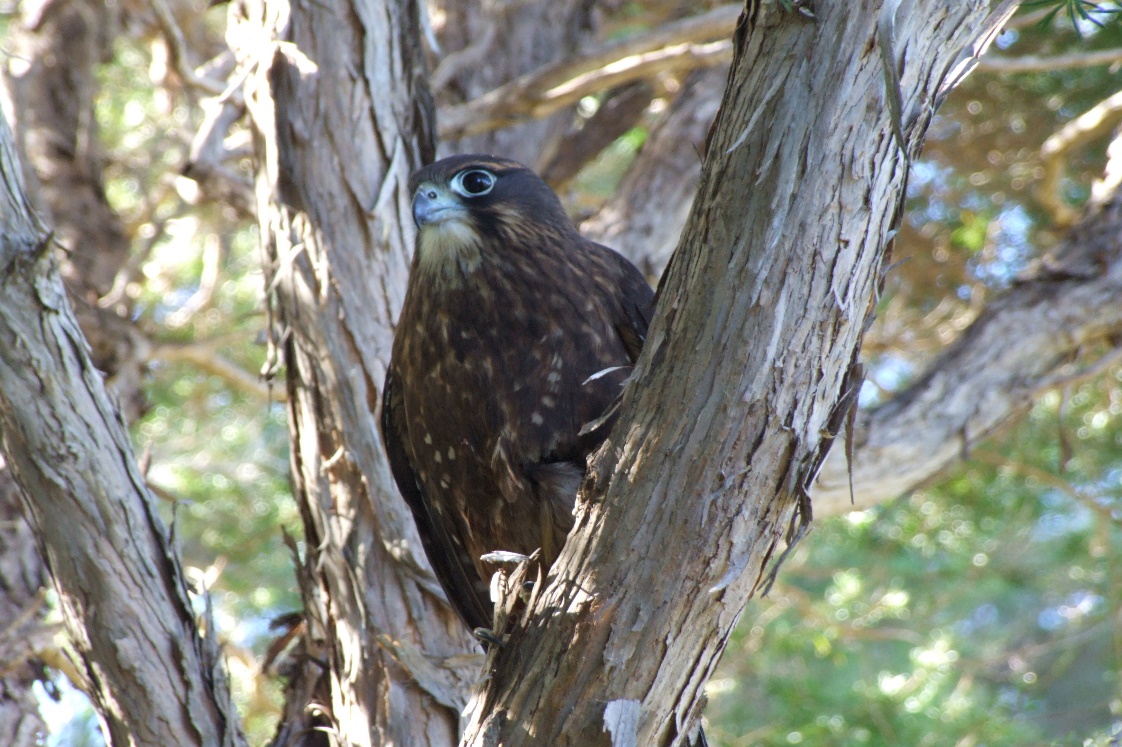 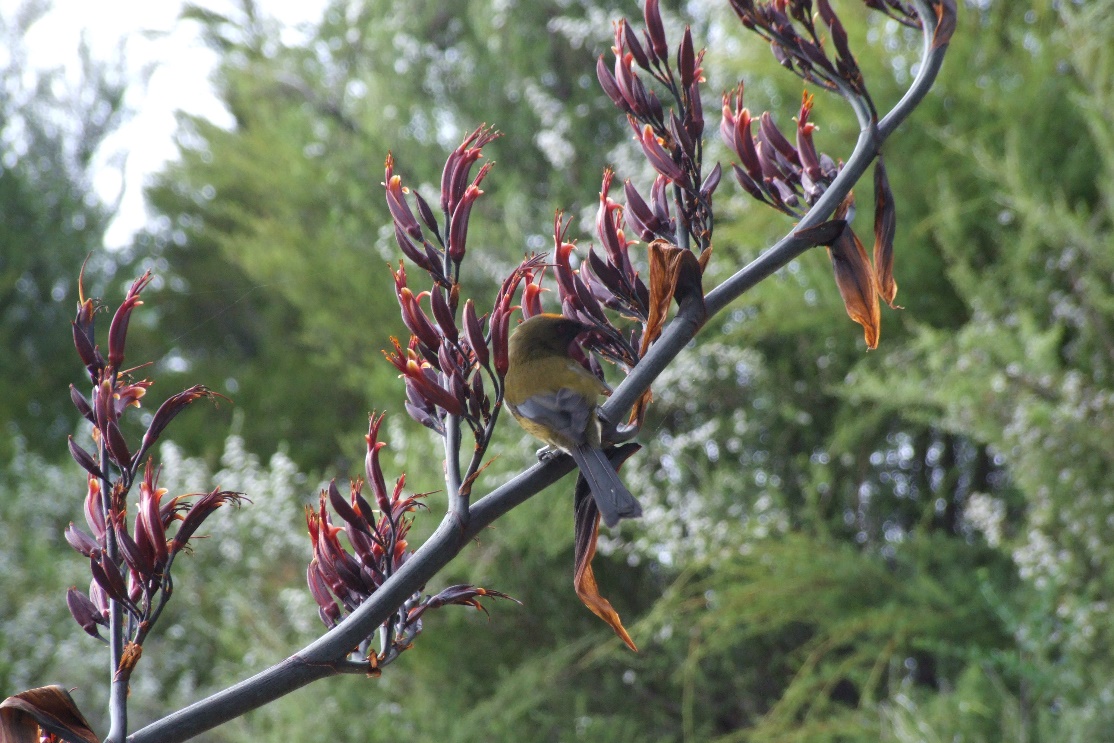 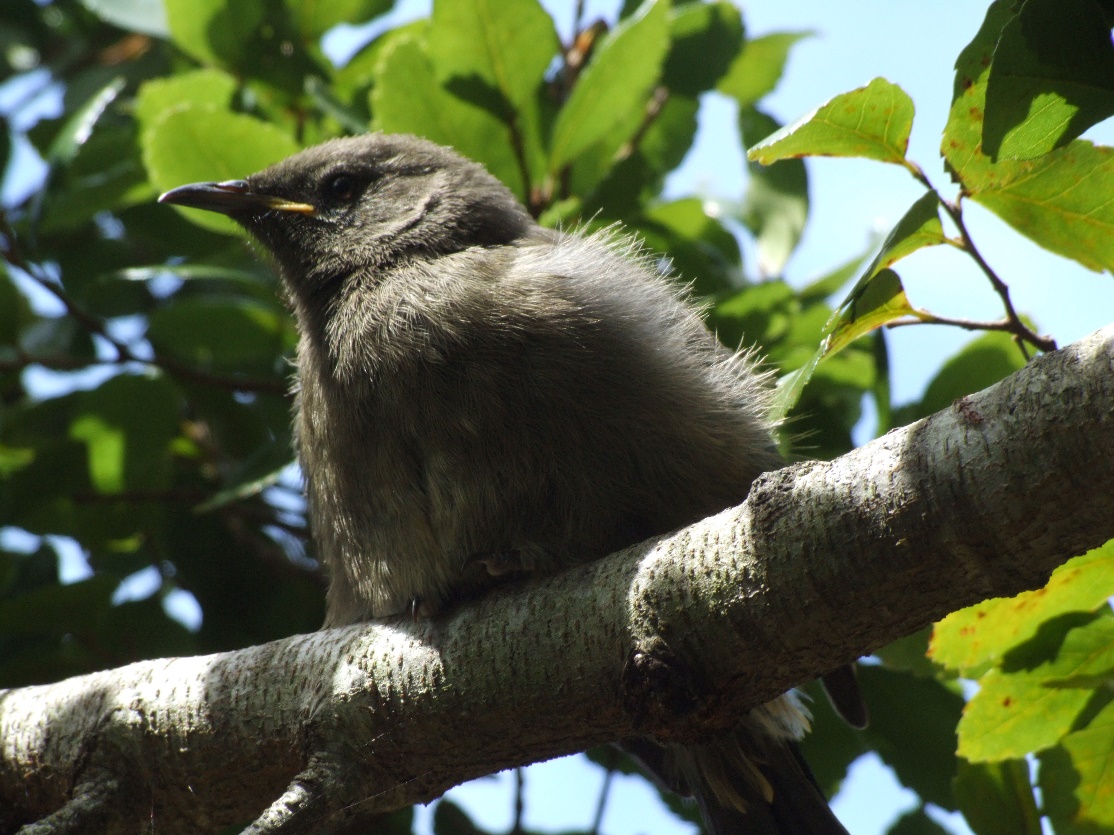 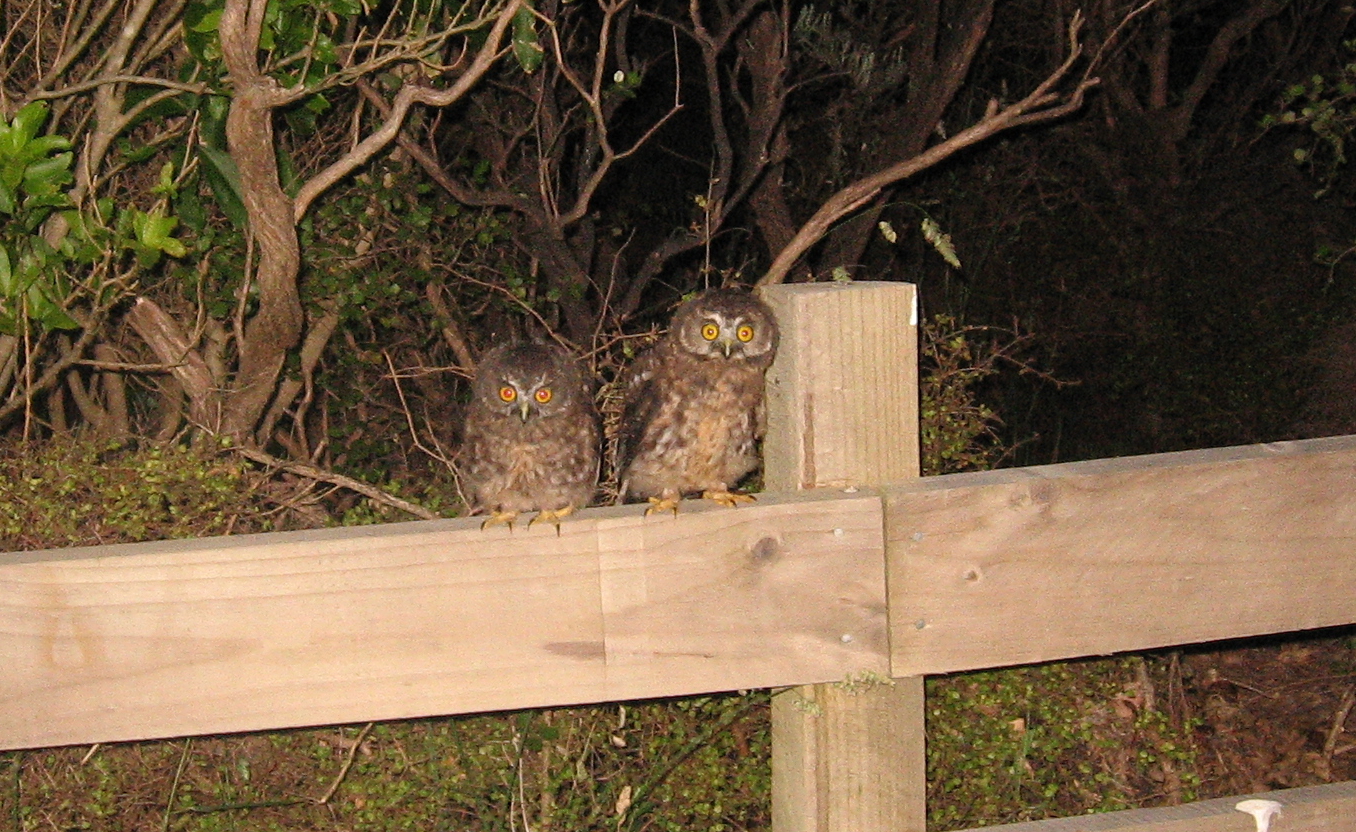 12
Growing demand to re-introduce native species 	                 into restored predator free areas
Wild species are needed to release in predator free areas (PFNZ 2050)

 Limited collection from offshore sanctuaries (Wildlife Act 1.5, 2.25)

Soft release programmes will increase the success rate

The usage of the re-locatable aviaries will not add cost to other projects
13
Existing facilities “breeding for release” programme at Tui
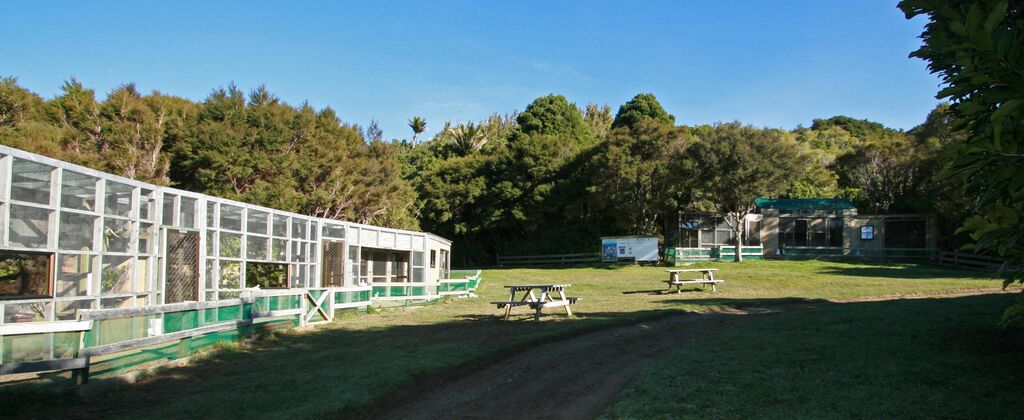 14
A survey in 2015 identified potential release areas into other community projects
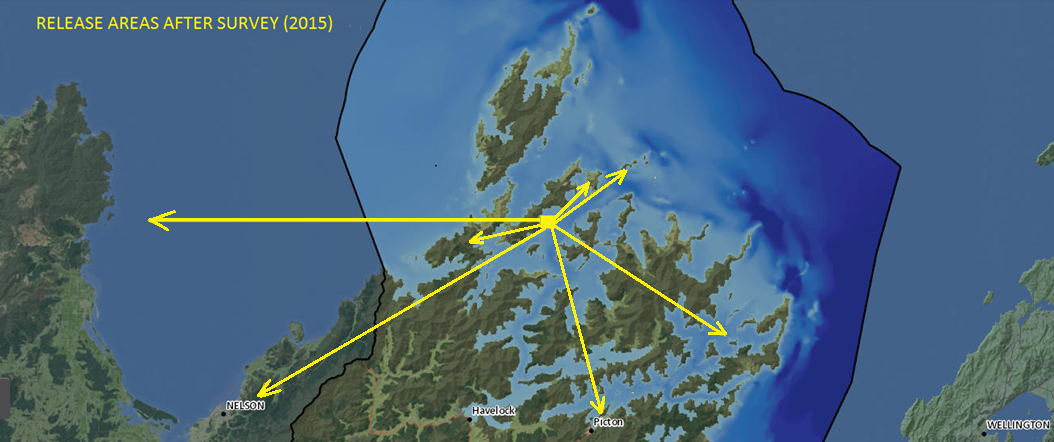 15
First native species released from our facilities
Yellow Crowned Kakariki in the Abel Tasman (Project Janszoon)
Giant Weta on Puangiangi Island Marlborough Sounds
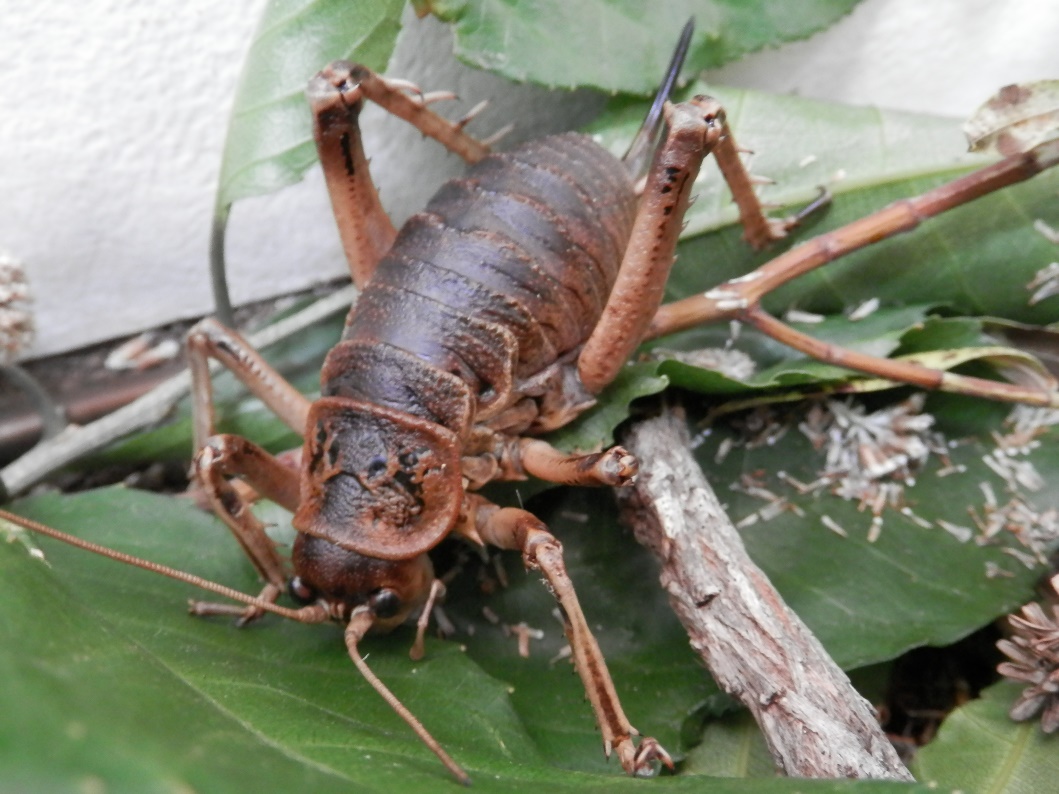 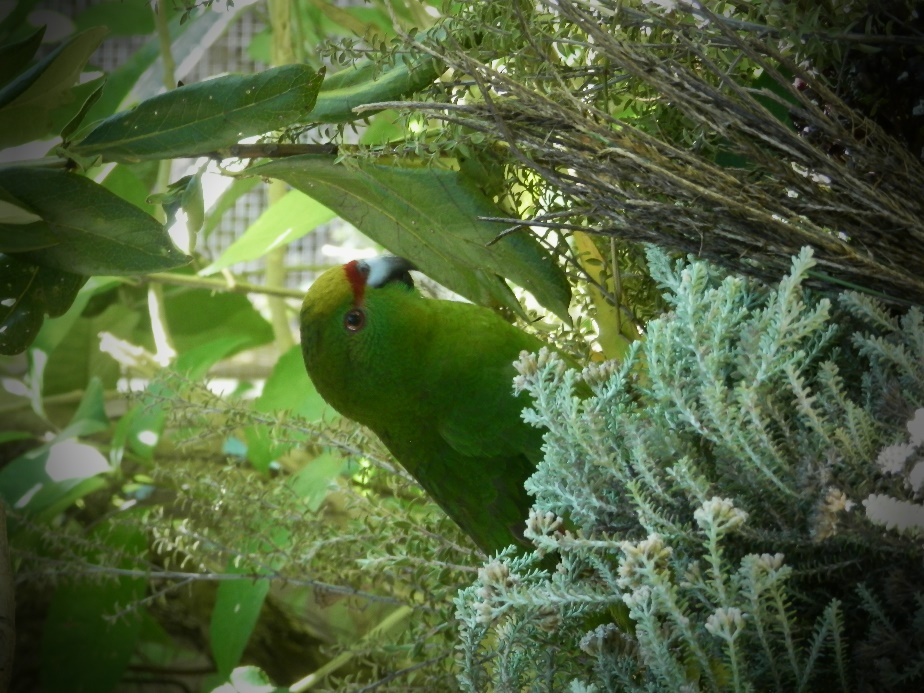 16
Partnerships are formed to protect the gene pool
17
Cost effective re-locatable aviaries are professionally   		                designed with local support
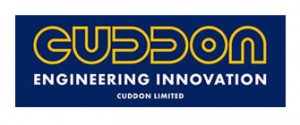 Design and support from local company
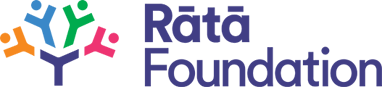 First funding towards expansion (running cost)
18
The new modular system design has huge benefits
The panels are inter-exchangeable to adopt to summer and winter seasons (sun direction, shelter etc.)

The aviaries can be adjusted to the need of the species like living space and flight path

Can be easily assembled, transported and relocated

The soft release approach will increase the success of the release

One off investment will benefits many other community projects
19
Other benefits of this unique project
Creating awareness for the wider public by visitors days at multiple locations

To gain more knowledge regarding the species involved

Study and research opportunities

Linking to other projects to build knowledge and expertise to increase the success and survival rate of the released species
20
Promoting and creating awareness
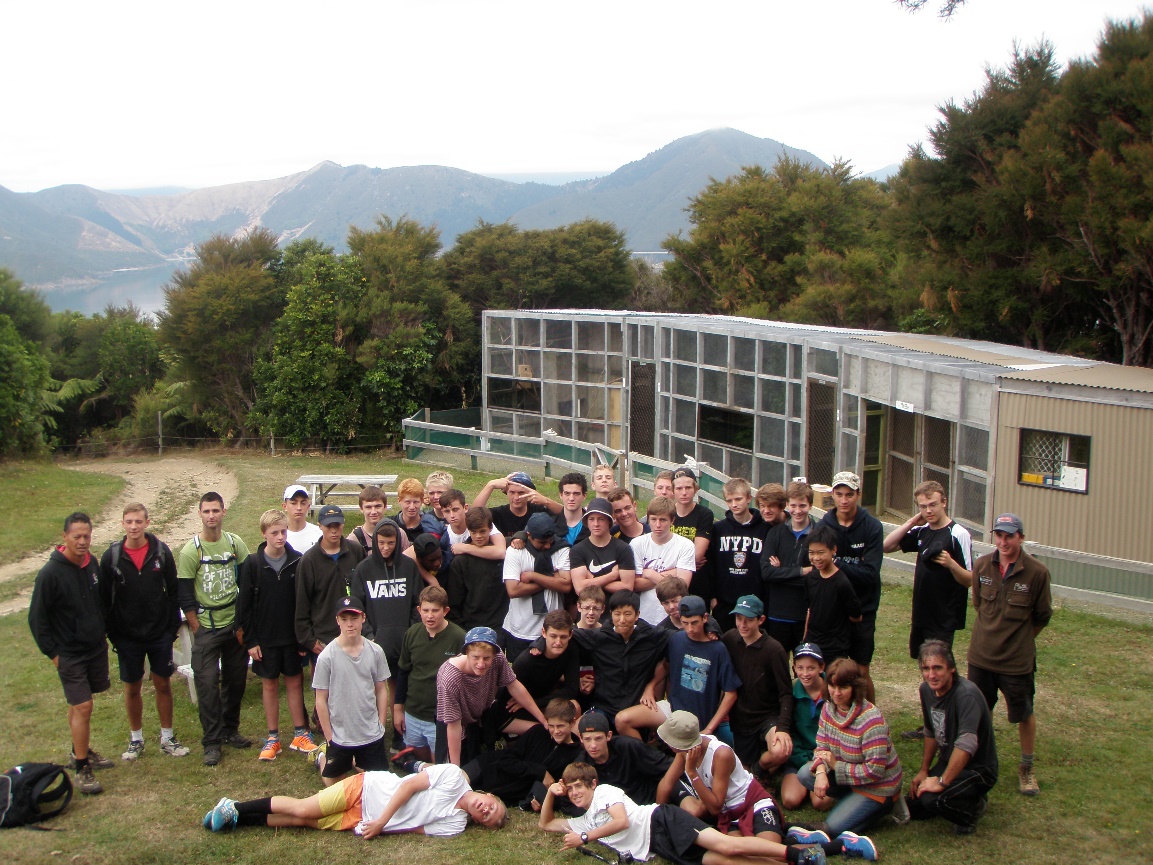 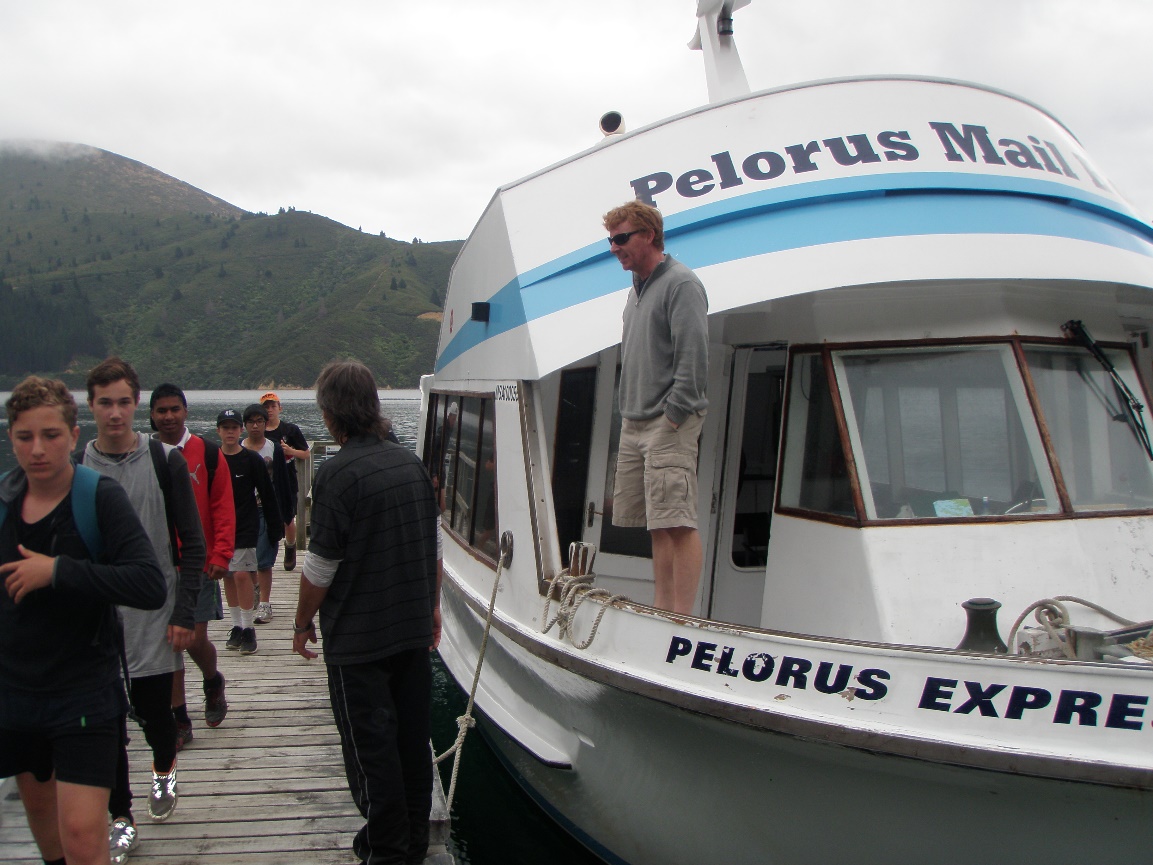 21
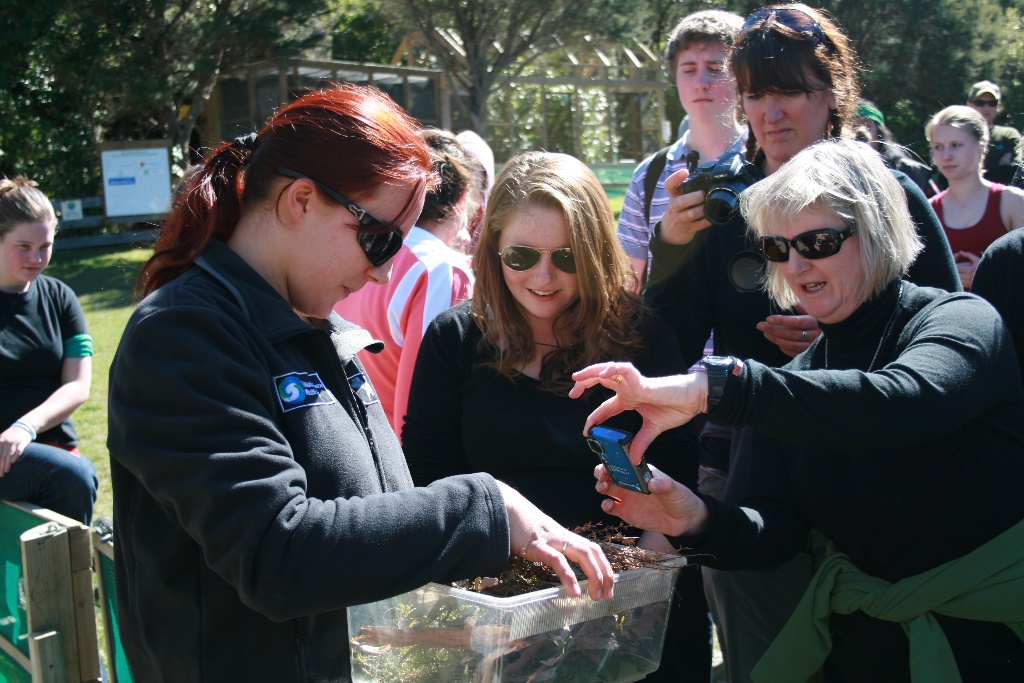 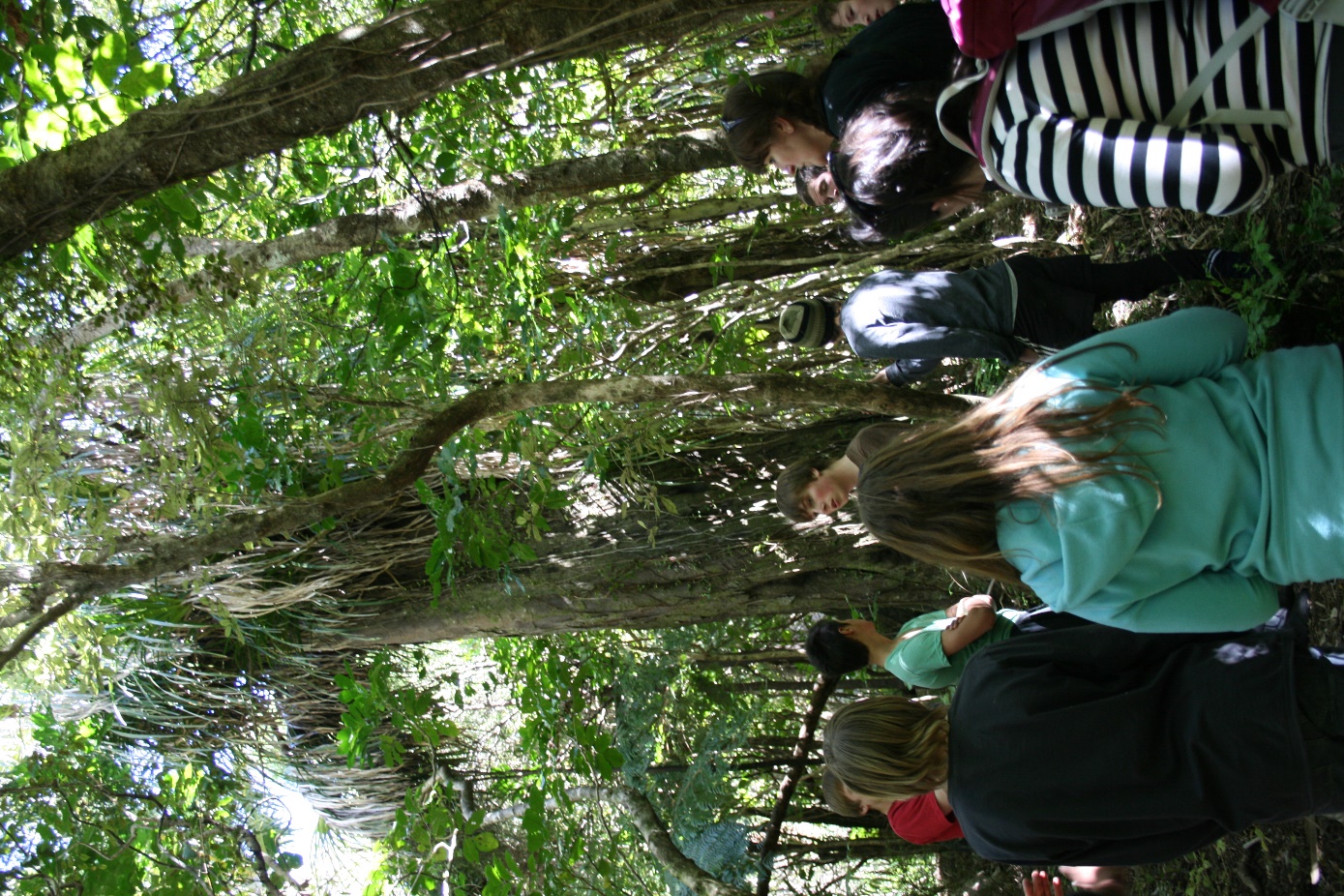 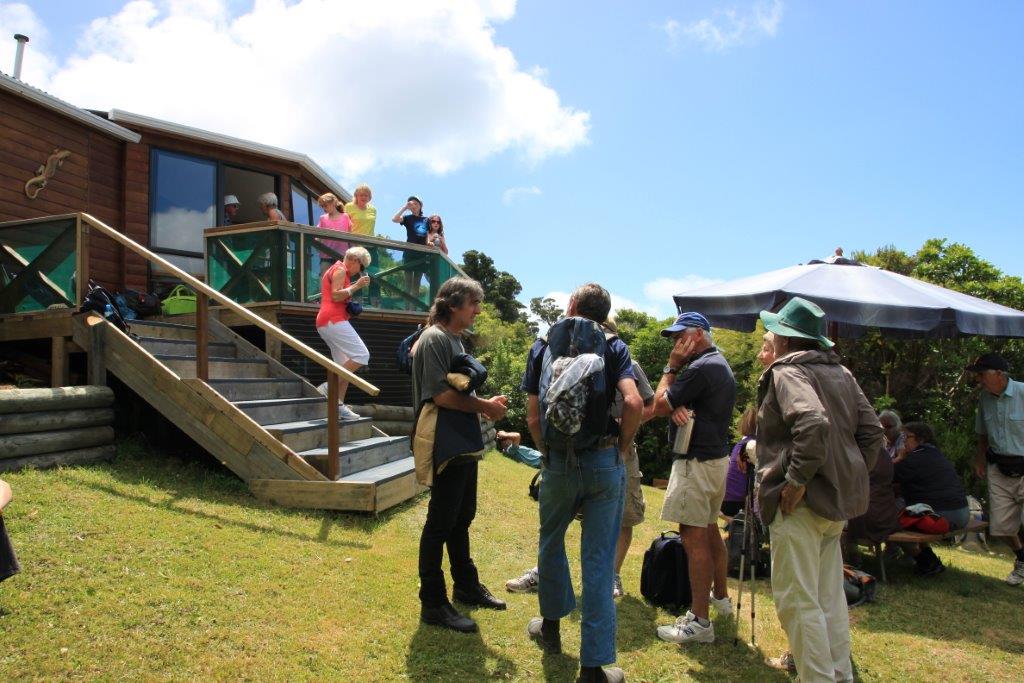 22
Involving young people is vital for the future
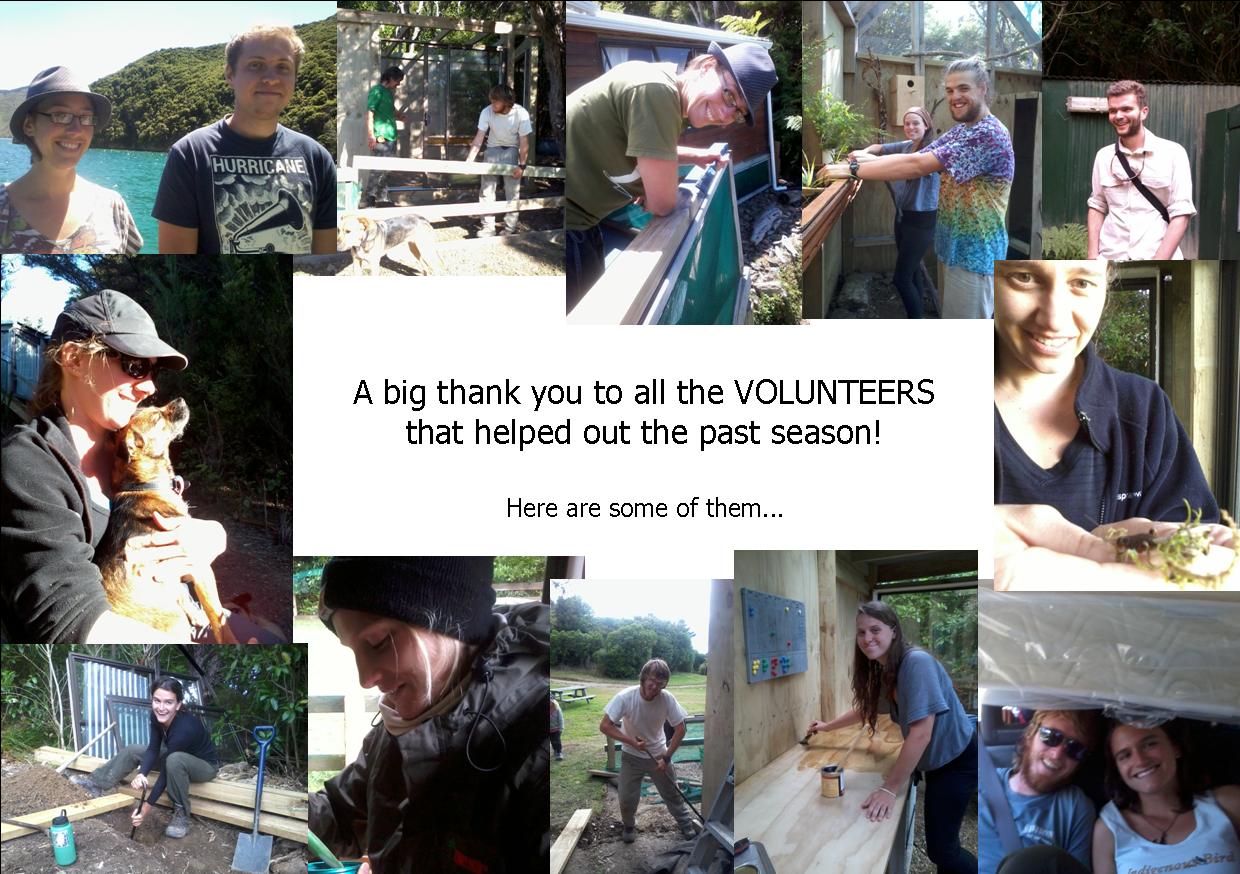 23
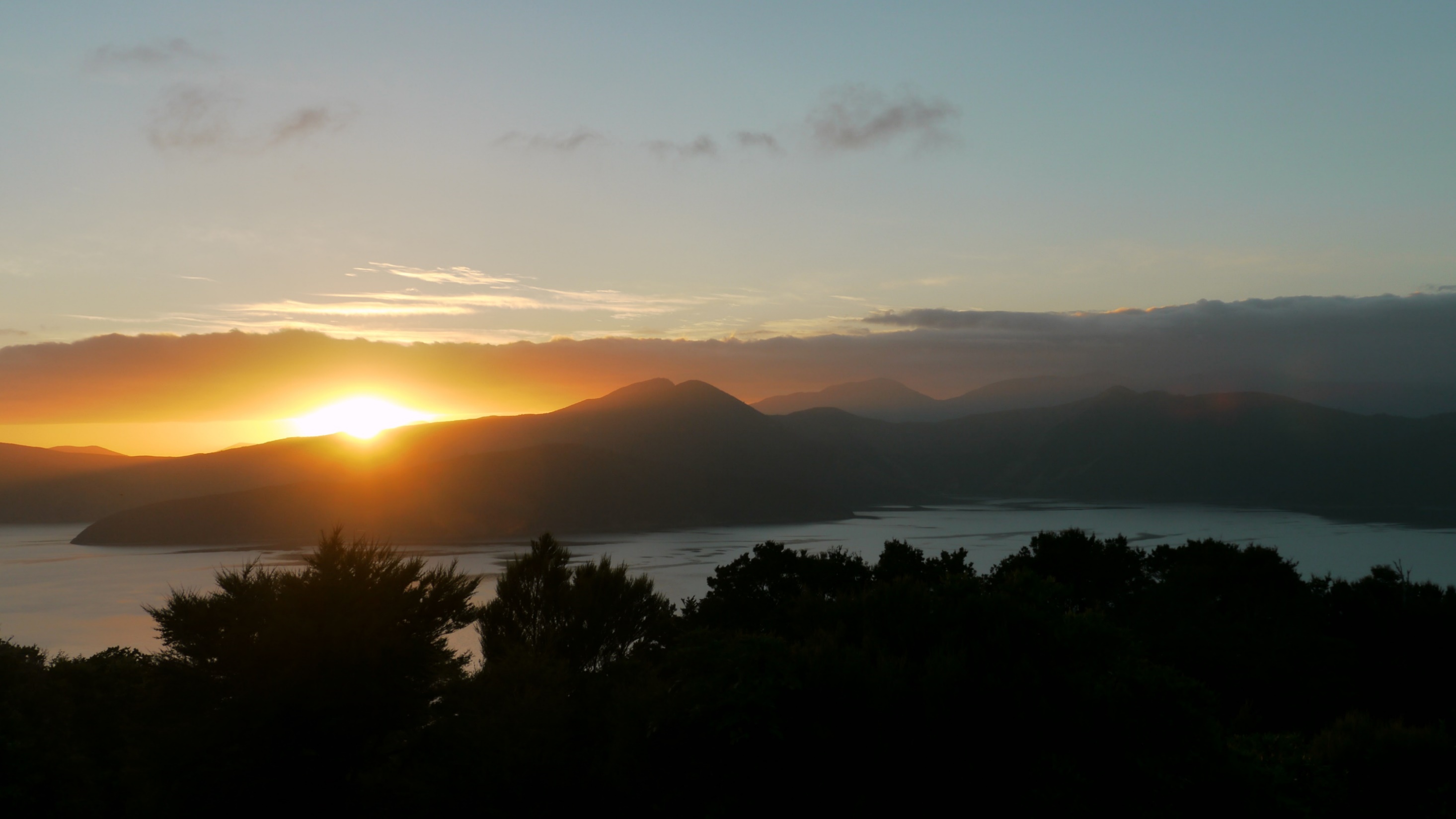 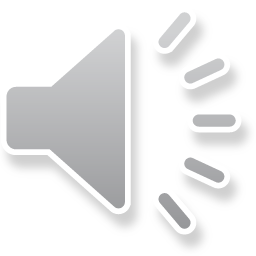 t
TUI NATURE RESERVE